Ordine dei Dottori Commercialisti e degli esperti contabili di Perugia
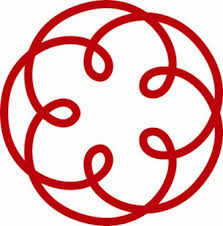 Finanziamenti agevolati per le PMILa Sabatini bis(decreto del fare)
Dott,ssa Lorena Marcugini
La Sabatini bis
Norma primaria
Con l’art. 2 del D.L. 21 giugno 2013 n. 69
convertito con modificazioni dalla legge n. 98 del
9 agosto 2013 viene istituito uno degli strumenti 
agevolativi di particolare interesse per le PMI.
La Sabatini bis
Norme attuative
Decreto del Ministero dello sviluppo economico,
emanato di concerto con il Ministero dell’economia e
delle finanze il 27 novembre 2013 (pubblicato sulla
gazzetta ufficiale del 24 gennaio 2014 n. 19)
La Sabatini bis
Tale strumento permette, alle PMI che intendano effettuare investimenti in beni strumentali di ottenere finanziamenti che possono coprire anche il 100% dell’investimento. I finanziamenti concessi  provengono da un plafond di risorse costituito presso la  Cassa  Depositi e Prestiti e variano da un minimo di 20 mila euro fino ad un massimo di 2 milioni di euro della durata di 5 anni. Il finanziamento   è  agevolato in quanto è abbinato ad un contributo in conto interessi concesso dal Mise pari all’ammontare complessivo degli interessi calcolati al tasso del  2,75% su un piano convenzionale di ammortamento , con rate semestrali e della durata di 5 anni . L’erogazione del contributo è prevista al completamento dell’investimento autocertificato dall’impresa ed è effettuata in quote annuali secondo il piano di erogazione riportato nel provvedimento di concessione.La concessione dei finanziamenti in questione potrà beneficiare inoltre della garanzia del Fondo Centrale di garanzia per le PMI, fino alla misura massima dell’80% del finanziamento bancario ottenuto.
La Sabatini bis
L’investimento dovrà riguardare strutture produttive già
esistenti o da impiantare e deve essere avviato
successivamente alla richiesta di finanziamento e
concluso entro il periodo di preammortamento o di pre-
locazione di massimo 12 mesi. 

Non sono ammissibili singoli beni sotto i 500 euro iva
esclusa.
La Sabatini bis
Beneficiari
    Tutte le PMI con sede operativa in Italia e regolarmente scritte nel Registro delle Imprese e che non si trovino in condizioni di difficoltà finanziaria. ( no concordato no liquidazione )
La Sabatini bis
Settori di appartenenza
Tutti i settori ad esclusione:
Industria del carbone
Attività finanziarie e assicurative
Fabbricazione di prodotti di imitazione o di sostituzione del latte o dei prodotti lattiero-caseari
La Sabatini bis
Classificazione dell’impresa
Riferimento normativo: D.M. 18 aprile 2005
La Sabatini bis
La classificazione dell’impresa è utile per capire il
    massimale del contributo che può essere concesso     sullo stesso bene.
Ma quale è l’esatto bilancio da considerare?
BILANCIO D’ESERCIZIO CHIUSO E APPROVATO PRIMA DELLA DATA DI SOTTOSCRIZIONE DELLA DOMANDA DI AGEVOLAZIONE
La Sabatini bis
Impresa in contabilità semplificata
FATTURATO			Ultima dichiarazione dei dditi
					presentata

	ATTIVO PATRIMONIALE		Prospetto delle attività e  					passività redatto con i criteri
					di cui al DPR 689/74 e artt. 					2423 c.c. e seguenti
La Sabatini bis
Calcolo media dipendenti
Tutti i dipendenti escluso gli apprendisti, le
	persone fisiche con contratto di formazione o di
	inserimento. 
L’imprenditore individuale che svolge attività nell’impresa
I soci che, oltre a svolgere l’attività nell’impresa, percepiscono compensi diversi dai compensi per la partecipazione agli organi amministrativi.
La Sabatini bis
Gli investimenti agevolabili riguardano l’acquisto o l’acquisizione in leasing di :
Macchinari;
Impianti;
Attrezzature;
Hardware , software e tecnologie digitali.
 Anche tramite contratto di leasing ( opzione di acquisto prevista in appendice del contratto)
La Sabatini bis
Gli investimenti ammissibili
A)Realizzazione nuova unità produttiva;
B) Ampliamento unità esistente;
C) Diversificazione produzione di unità produttiva;
D)Cambiamento fondamentale del processo di produzione complessivo di unità produttiva;
E) Acquisizione da parte di un investitore indipendente degli attivi direttamente a unità produttiva chiusa o a rischio chiusura.
La Sabatini bis
Contabilizzazione Scritture Contabili : 
------------------------------------------------    ---------------------------------------------------------------  
Impianti                                 a        Debiti Verso Banche per finanziamento Sabatini Bis 
____________________________________________________________________

-------------------------------------------- --------------------------------------------------------------------- 
Crediti Diversi                        a         Contributi in conto interessi ex Sabatini bis                             ____________________________________________________________________
------------------------------------------       ----------------------------------------- ----------------------- -  
Banca a                                     a       Crediti diversi                             ____________________________________________________________________
 Interessi passivi verso banca      a      Debiti verso banca  

-------------------------------------------------------------------------------------------------------------------
La Sabatini bis
Obblighi ed adempimenti :
1) riportare con scrittura indelebile su copia originale fattura sia di acconto che di saldo la dicitura : « Spesa di Euro………… realizzata con il concorso delle provvidenze previste dall’articolo 2 comma 5 del D.L. 21 giugno 2013 n.69».
2) I beni oggetto del finanziamento o del contratto di leasing non possono essere alienati , ceduti o distratti dall’uso produttivo previsto nei 3 anni successivi alla data di completamento dell’investimento( per i soggetti in contabilità semplificata non essendoci il bilancio è esiste obbligo di autocertificazione per individuare i beni oggetto di agevolazione ).

Attenzione: la fruizione della Legge Sabatini preclude la possibilità di usufruire di altri tipi di agevolazioni classificate come aiuti dello Stato,
contributi
I contributi si distinguono, a seconda della loro natura nelle seguenti 3 categorie :
A) contributi in conto esercizio : hanno la funzione di costituire un abbattimento dei costi di esercizio;
B) contributi in conto capitale : hanno lo scopo di accrescere o ristrutturare il patrimonio aziendale, ma non sono collegati all’obbligo di effettuare uno specifico investimento;
C) contributi in conto impianti: sono concessi specificatamente in relazione all’acquisto di beni strumentali ammortizzabili.
Contributi in conto esercizio
Si tratta di contributi o di sovvenzioni erogati dallo Stato o da altri enti pubblici , finalizzati ad integrare i ricavi e /o alla riduzione  di determinati costi di un singolo esercizio. Contabilmente sono dei ricavi di esercizio imputati al bilancio per competenza. No principio cassa della percezione. In particolare rileva il momento in cui esiste la certezza giuridica di avere diritto al contributo, cioè quando l’ente erogatore ha emesso la delibera di approvazione all’emissione del mandato di pagamento.
Contributi in conto esercizio
Scritture Contabili : Erogazione Stato Enti Pubblici
-------------------   ------------------------------  
Crediti vs Enti Pubblici     a    Contributi c/ Esercizio  5.000,00
Ottenuto contributo in c/ esercizio
____________________________________________________________________

---------------------        ----------------------- -  
Diversi                                   a       Crediti vs Enti 5.000,00
Banca c/c              4.800,00
Erario c/ ritenute       200,00
Incassato  contributo in c/ esercizio
____________________________________________________________________
Caso contributi concessi ad integrazione dei ricavi :
Iscrizione in bilancio alla voce a A5) dei ricavi
Contributi in conto esercizio
Scritture Contabili : Erogazione Stato Enti Pubblici
-------------------   ------------------------------  
Crediti vs Enti Pubblici     a    Interessi Passivi C/ Esercizio  5.000,00
Ottenuto contributo in c/ esercizio
____________________________________________________________________

---------------------        ----------------------- -  
Diversi                                   a       Crediti vs Enti 5.000,00
Banca c/c              4.800,00
Erario c/ ritenute       200,00
Incassato  contributo in c/ esercizio
____________________________________________________________________
Caso contributi concessi a diminuzione dei costi di esercizio  : Iscrizione in bilancio alla voce a C.17) oneri finanziari. Se tale contributo è ottenuto in un esercizio successivo a quello di rilevazione degli interessi passivi tale contributo va nella voce C. 16) Altri proventi finanziari.
Contributi in conto esercizio
Scritture Contabili : Corrisposti da altri soggetti in base a contratto-------------------   ------------------------------  
Crediti vs Enti Pubblici     a    Contributi c/ Esercizio  5.000,00
Ottenuto contributo in c/ esercizio
____________________________________________________________________

---------------------        ----------------------- -  
Diversi                                   a       Crediti vs Enti 5.000,00
Banca c/c              4.800,00
Erario c/ ritenute       200,00
Incassato  contributo in c/ esercizio
____________________________________________________________________
Contributi in conto esercizio
Imposte Dirette: in base al dettato dell’articolo 85 comma 1 D.P.R. 917/86 sono considerati ricavi rispettivamente:
- i contributi in denaro, o il valore normale dei beni in natura spettanti, sotto qualsiasi denominazione, in base a contratto;
- i contributi spettanti esclusivamente in conto esercizio a norma di legge
 	Vengono imputati per competenza economica in base al dettato dell‘articolo 109 comma1 D.P.R. 917/86. 
Ritenute : Se erogati da Enti pubblici o privati sono assoggettati ad una ritenuta alla fonte del 4 % a titolo di acconto ( ad eccezione Onlus).
Imposte Indirette: Quando sono erogati da enti pubblici e privati non sono generalmente soggetti ad iva ad eccezione di quando sono dovuti in base ad un contratto.
Irap : sono soggetti a tassazione ad eccezione se il contributo è inerente al pagamento di spese per  il personale.
Contributi in conto esercizio
Come si stabilisce la competenza economica?
Ipotesi 1)
	Erogazione da ente pubblico		Conoscenza del decreto di liquidazione
Ipotesi 2)

       No atto formale esterno			Esistenza degli elementi oggettivi

Ipotesi 3)
        
       Condizione risolutiva			Esercizio in cui il contributo viene 															concesso
Contributi in conto esercizio
Come si stabilisce la competenza economica?
Ipotesi 4)
	Condizione sospensiva				Momento formale delibera
CONTRIBUTI IN CONTO ESERCIZIO
QUANDO I CONTRIBUTI RIDUCONO LE RIMANENZE: OIC 13
   “Ai fini della valutazione delle rimanenze, i contributi in conto esercizio acquisiti a titolo definitivo sono portati in deduzione al costo di acquisto dei materiali”
CONTRIBUTI IN CONTO ESERCIZIO
Premessa
	Analisi del trattamento contabile dei: contributi in conto impianti (voce A5 Altri ricavi e proventi), del costo dei materiali (voce B6 acquisti di materie prime, sussidiarie, di consumo e merci) e delle variazioni delle rimanenze(voce B11 Variazioni delle rimanenze di materie prime, sussidiarie, di consumo e merci” o “ A.2 - Variazioni delle rimanenze di prodotti in corso di lavorazione, semilavorati e finiti”, al netto dei contributi ricevuti).
CONTRIBUTI IN CONTO ESERCIZIO
Esempio
Acquisto materie prime 		Euro 500.000
Rimanenze di materie prime	Euro 150.000
Contributo in conto esercizio	Euro    35.000

VALORE RIMANENZE DI MAGAZZINO ?
150.000 – 35.000 = 115.000
CONTRIBUTI IN CONTO ESERCIZIO
Tipici esempi di contributi in conto esercizio:
Contributi in conto interessi
Fiscalizzazione di oneri sociali
Premio di assunzione
Contributi in conto IMPIANTI
Sono quei contributi la cui concessione è condizionata dalla Legge all’acquisto di beni ammortizzabili.
Due metodi di contabilizzazione  sempre secondo il principio della COMPETENZA :
A) Il costo del bene cui inerisce il contributo è contabilizzato al netto del contributo e quindi l’ammortamento è effettuato su un costo storico del cespite già dedotto del Contributo ( Criterio della rettifica del costo pluriennale) ;
B) Il costo del bene cui inerisce il contributo è contabilizzato al lordo dello stesso ed il  contributo è iscritto per intero al bilancio di esercizio ma concorre alla formazione del reddito di impresa sotto forma di quote di risconto passivo proporzionalmente corrispondenti alle quote di ammortamento dedotte in ciascun esercizio. ( Criterio del ricavo pluriennale) ;
Contributi in conto impianti
Scritture Contabili : Criterio del ricavo pluriennale 
-----------------------------------------------------------------------------------------------------------------------  
Banca C/C                                          a       Contributo in conto Impianti                300

-----------------------------------------------------------------------------------------------------------------------
Impianti                                                a         Banca C/C                                     1.000
-----------------------------------------------------------------------------------------------------------------------  
Ammortamento Impianti                       a         F.do Ammortamento Impianti           200
-----------------------------------------------------------------------------------------------------------------------  
 Contributo in conto Impianti                  a       Risconti passivi                                240
-----------------------------------------------------------------------------------------------------------------------  
Ammortamento pari al 20% , Contributo di competenza  esercizio 20% pari a  
60 = (300*20%) , Risconto 240 = ( 300-60). Il contributo è iscritto in bilancio alla voce A.5
.
Contributi in conto impianti
Scritture Contabili : Criterio della rettifica del costo pluriennale 
-----------------------------------------------------------------------------------------------------------------------  
Banca C/C                                          a       Contributo in conto Impianti                300

-----------------------------------------------------------------------------------------------------------------------
Impianti                                                a         Banca C/C                                     1.000
-----------------------------------------------------------------------------------------------------------------------  
Contributi c/impianti                              a         Impianti                                            300
-----------------------------------------------------------------------------------------------------------------------  
Amm.to Impianti                                    a       F.do Amm.to Impianti                         140
-----------------------------------------------------------------------------------------------------------------------
Ammortamento pari al 20% , del costo storico = 140 = (700*20%)  
.
Contributi in conto IMPIANTI
Fiscalmente in base al dettato dell’articolo 88 comma 3 lettera b D.P.R. 917/86  non costituiscono una sopravvenienza attiva e concorrono alla formazione del reddito in base al principio della competenza economica ai sensi dell’articolo 109. D.P.R. 917/86 e quindi il ricavo connesso al contributo deve essere correlato ai risultati degli esercizi in cui sono utilizzate le immobilizzazioni acquisite. ( Principio Correlazione Costi –Ricavi). In questa fattispecie la norma fiscale corrisponde alla normativa civilistica.
Contributi in conto capitale
Anche qui due metodi di contabilizzazione identici a quelli relativi ai contributi in conto impianti:
A) Il costo del bene cui inerisce il contributo è contabilizzato al netto del contributo e quindi l’ammortamento è effettuato su un costo storico del cespite già dedotto del Contributo ( Criterio della rettifica del costo pluriennale) ;
B) Il costo del bene cui inerisce il contributo è contabilizzato al lordo dello stesso ed il  contributo è iscritto per intero al bilancio di esercizio ma concorre alla formazione del reddito di impresa sotto forma di quote di risconto passivo proporzionalmente corrispondenti alle quote di ammortamento dedotte in ciascun esercizio. ( Criterio del ricavo pluriennale) ;
Contributi in conto CAPITALE
Scritture Contabili : Criterio della rettifica del costo pluriennale 
-----------------------------------------------------------------------------------------------------------------------  
Banca C/C                                          a       Contributo in conto Impianti                300

-----------------------------------------------------------------------------------------------------------------------
Impianti                                                a         Banca C/C                                     1.000
-----------------------------------------------------------------------------------------------------------------------  
Contributi c/impianti                              a         Impianti                                            300
-----------------------------------------------------------------------------------------------------------------------  
Amm.to Impianti                                    a       F.do Amm.to Impianti                         140
-----------------------------------------------------------------------------------------------------------------------
Ammortamento pari al 20% , del costo storico = 140 = (700*20%)  
.
Contributi in conto CAPITALE
Scritture Contabili : Criterio del ricavo pluriennale 
-----------------------------------------------------------------------------------------------------------------------  
Banca C/C                                          a       Contributo in conto Impianti                300

-----------------------------------------------------------------------------------------------------------------------
Impianti                                                a         Banca C/C                                     1.000
-----------------------------------------------------------------------------------------------------------------------  
Ammortamento Impianti                       a         F.do Ammortamento Impianti           200
-----------------------------------------------------------------------------------------------------------------------  
 Contributo in conto Impianti                  a       Risconti passivi                                240
-----------------------------------------------------------------------------------------------------------------------  
Ammortamento pari al 20% , Contributo di competenza  esercizio 20% pari a  
60 = (300*20%) , Risconto 240 = ( 300-60). Il contributo è iscritto in bilancio alla voce  E.20.
Contributi in conto capitale
Fiscalmente rilevano nel momento in cui entrano nella disponibilità materiale e giuridica del percettore, ovvero nel momento dell’ incasso Principio di Cassa . 
Costituiscono una Sopravvenienza Attiva e in base al dettato dell’articolo 88 comma 3 lettera b D.P.R. 917/86 concorrono alla formazione del reddito o interamente nell’esercizio in cui sono incassati o, in quote costanti, in questo e nei successivi esercizi, ma non oltre il quarto. Sopravvenienza da iscrivere in bilancio alla voce E. 20